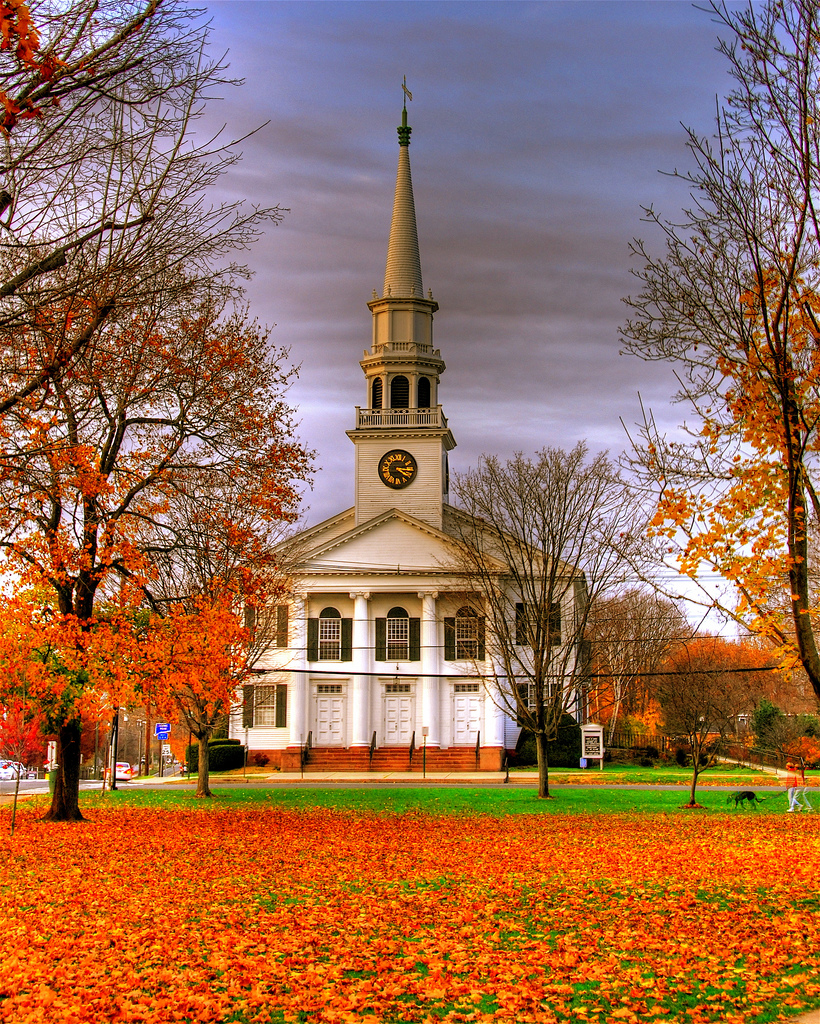 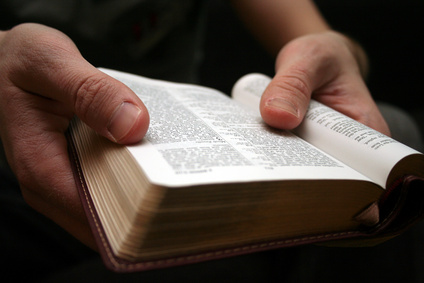 You have heardthat it was said,
Matthew 5:21-48
But I say to you…
People hear things religiously that are NOT true
Richie Thetford									           www.thetfordcountry. com
It Was Said, But I Say to You…
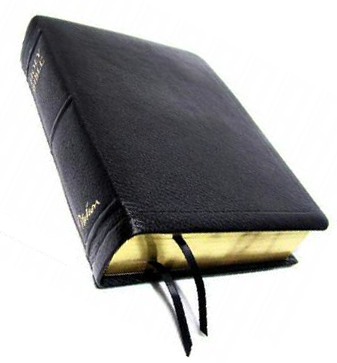 You have a right to your own belief
2 Thessalonians 2:10-12
Jesus said I will build“My church”
Richie Thetford									           www.thetfordcountry. com
It Was Said, But I Say to You…
I can prove anything by the Bible
2 Peter 3:16
Men can’t see the Bible alike
John 17:20-23
1 Corinthians 14:33
Ephesians 3:3-4; 5:17
1 Corinthians 1:10
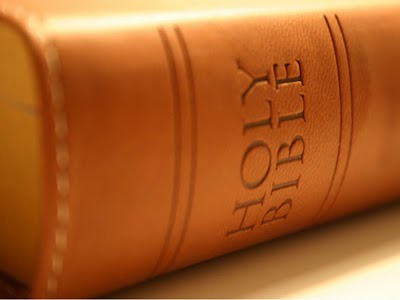 Richie Thetford									           www.thetfordcountry. com
It Was Said, But I Say to You…
The church is not that important
Acts 2:23-24
Ephesians 1:22-23
One church is justas good as another
Ephesians 5:23-27
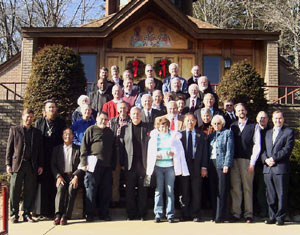 Richie Thetford									           www.thetfordcountry. com
It Was Said, But I Say to You…
One can be saved by faith only
Matthew 7:21
Romans 5:1
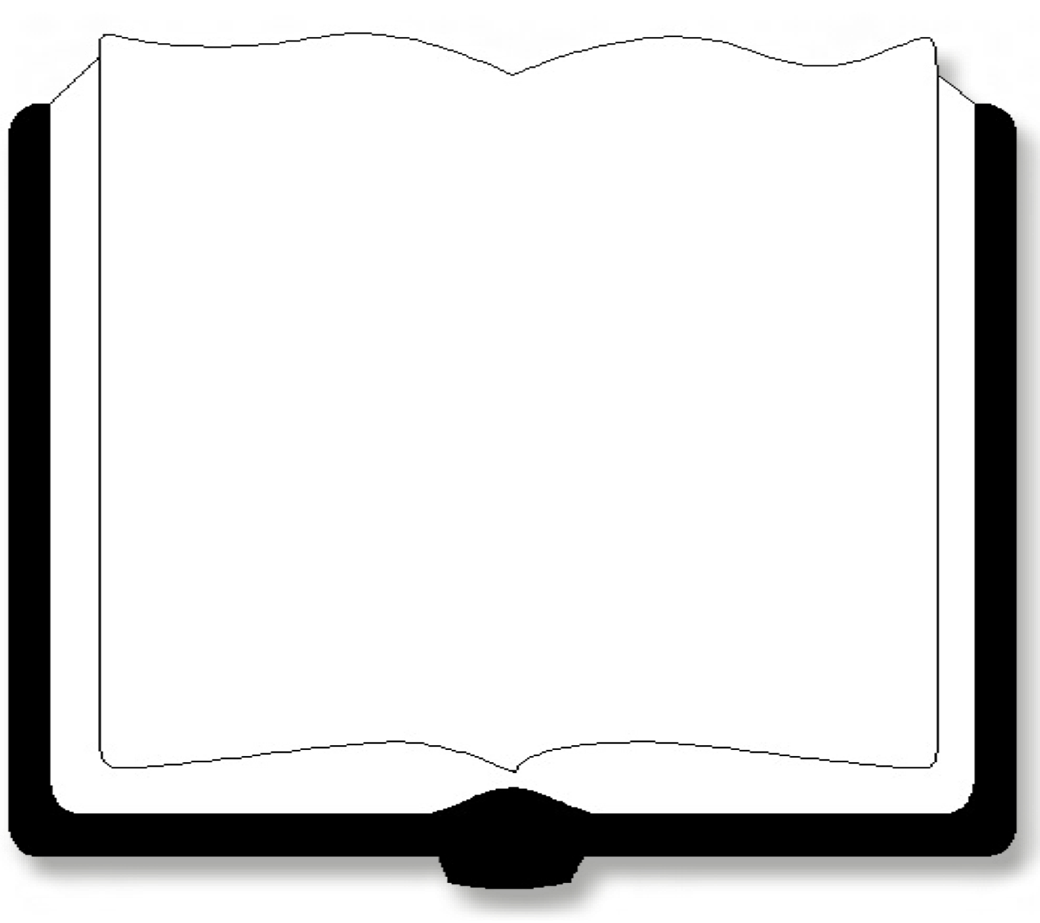 “You see then that a man is justified by works, and not by faith only.” 
James 2:24
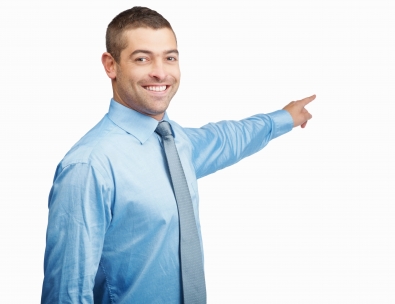 Richie Thetford									           www.thetfordcountry. com
It Was Said, But I Say to You…
Baptism is not essential to salvation
Mark 16:16
Richie Thetford									           www.thetfordcountry. com
It Was Said, But I Say to You…
Believing in Jesus puts you on the road to heaven
John 14:6
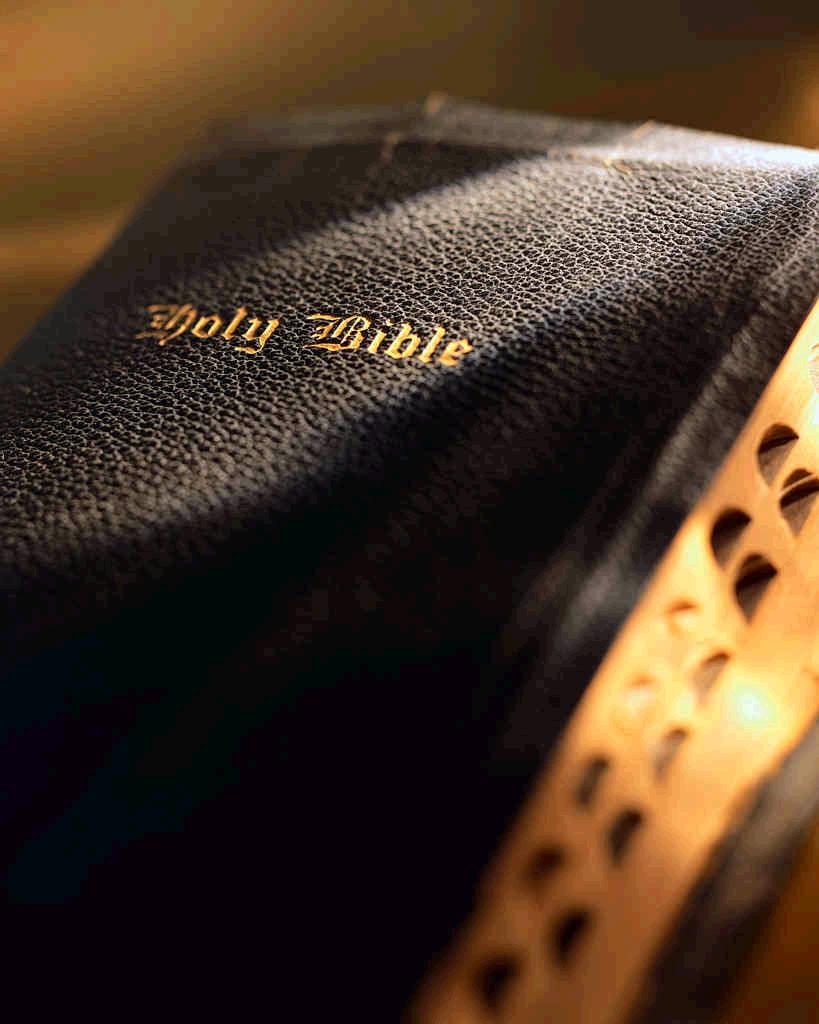 WHICH ONE IS NOT ESSENTIAL
1
Body
Spirit
Hope
Faith
Baptism
God
Ephesians 4:4-6
FOR SALVATION?
Richie Thetford									           www.thetfordcountry. com
It Was Said, But I Say to You…
Believing in Jesus puts you on the road to heaven
Matthew 7:13-14
"Enter by the narrow gate; for wide is the gateand broad is the way that leads to destruction,and there are many who go in by it. Because narrowis the gate and difficult is the way which leads to life, and there are few who find it.”
Richie Thetford									           www.thetfordcountry. com
Conclusion
Are we truly following the Word of Jesus Christ?
John 12:48
“He who rejects Me, and does not receive My words, has that which judges him--the word that I have spoken will judge him in the last day.”
Richie Thetford									           www.thetfordcountry. com
BAPTISM – Always Before Salvation
Mark 16:16 – “He who believes and is baptized will be saved…..”
Acts 2:38 – “Then Peter said to them, Repent, and let every one of you be baptized in the name of Jesus Christ for the remission of sins…..”
Acts 22:16 “And now why are you waiting? Arise and be baptized, and wash away your sins…..”
Romans 6:4 – “Therefore we were buried with Him through baptism into death, that just as Christ was raised from the dead by the glory of the Father, even so we also should walk in newness of life.”
Richie Thetford									           www.thetfordcountry. com